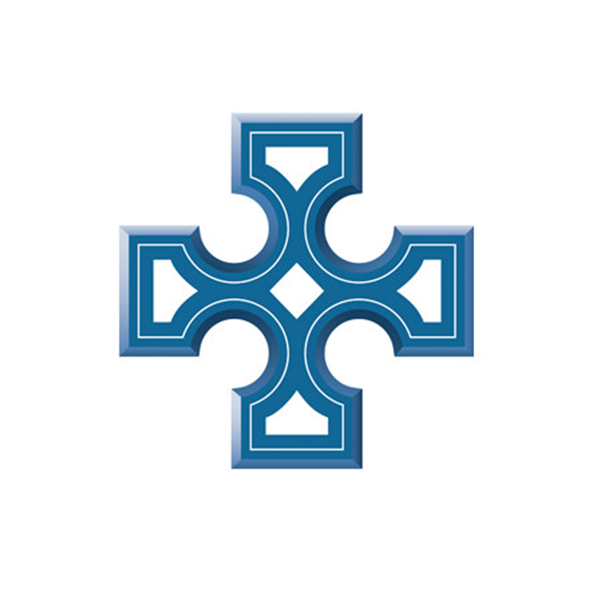 ANNUAL REPORTINGCharities Commission – Northern Ireland
Janet Maxwell – Head of Synod Services & Communications
Stuart Wilson – Compliance & Committee Support
1
Contents
FAQ
Layout
Where to get information
Step-by-step
Additional Resources
2
FAQ
Must be filed annually by registered charities.
Submitted online via CCNI website.
Due 10 months after the end of financial year.
If financial year ends on 31st December, then the report is due 31st October the following year. 
Parts of this report will be displayed on the public Register of Charities.
Can save and return to report as needed.
3
Layout
Five Sections:
Charity Details
Part A: Income and Expenditure, Review/Audit, Data Breaches
Part B: Fundraising, Volunteers, Assets, Payments
Part C: Balance Sheet and Financial Activities
Part D: Declaration & Documents
4
Layout: Required Sections
Gross annual income of £10,000 or less
Charity Details, Part A, Part D
Gross annual income of £10,000 to £250,000
Charity Details, Part A, Part B, Part D
Gross annual income of £250,000 or more
Charity Details, Part A, Part B, Part C, Part D
5
Layout
Five Sections:
Charity Details
Part A: Income and Expenditure, Review/Audit, Data Breaches
Part B: Fundraising, Volunteers, Assets, Payments
Part C: Balance Sheet and Financial Activities
Part D: Declaration & Documents
Required:
Everyone
Everyone
>£10,000
>£250,000
Everyone
6
Where to get information
Charity Accounts
Trustees Annual Report
Audit Report/Independent Examiners Report
7
Step-by-step
Contact person details
Charity email and website
Trustee Details
Name, Address, Title, DoB, Phone and Email.
Number of Trustees, Number required for quorum, Number resident in NI
Area of benefit, Operations outside the UK & Ireland
Charitable Purpose, How you operate, Who you aim to help
Charity Bank account details
Safeguarding confirmation
8
Step-by-step - Part A: Financing, Auditing, Data
Finance:
Financial period,
Accounting basis for statements
Overall Income and Expenditure
Auditing:
Accounts review/Audit details 
Issues raised
Data Breach
Other Registrations
9
Step-by-step - Part B: Regulators, Staff, Volunteers, Payments and Gift Aid
Regulators
Fundraising Regulator Membership
Other Regulator/Registrars
Staff, Volunteers & Assets
Number of Employees, number of volunteers (Not including trustees)
Ownership/Lease of capital assets, land or buildings
Payments to trustees/related parties
Transactions with trustees/related parties
Gift Aid, eligibility, receipt of funds etc.
10
Step-by-step - Part C: Finance Breakdown, Assets & Liabilities
Breakdown of income & endowments
Breakdown of assets & liabilities
11
Step-by-step - Part D: Declaration & Documents
Declare all trustees have complied with their duties under charity law and CCNI guidance.
Declare that there are not matters which should have been brought to CCNI’s attention which have not been brought to them already.
Declare that all information provided is correct to best of your knowledge.
Attach documents
Charity accounts
Trustees annual report
Audit report/examiners report
12
Additional Resources:
https://www.charitycommissionni.org.uk/manage-your-charity/annual-reporting/
https://www.charitycommissionni.org.uk/manage-your-charity/annual-reporting/annual-reporting-faqs/
https://www.charitycommissionni.org.uk/manage-your-charity/annual-reporting/annual-monitoring-return-video/
https://www.charitycommissionni.org.uk/media/1261/20221004-arr05-how-to-complete-the-annual-monitoring-return-amr-10-minute-guide-v10.pdf

Email: stuart.wilson@rcbcoi.org
13
14